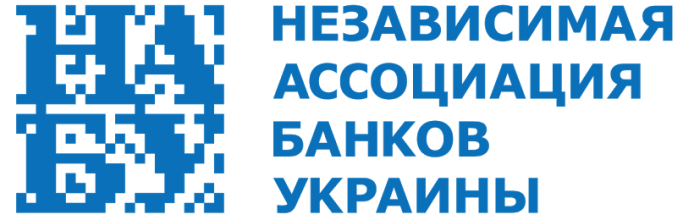 Концепция СОЗДАНИЯ Финансового омбудсмена в системе защиты прав ПОТРЕБИТЕЛЕЙ
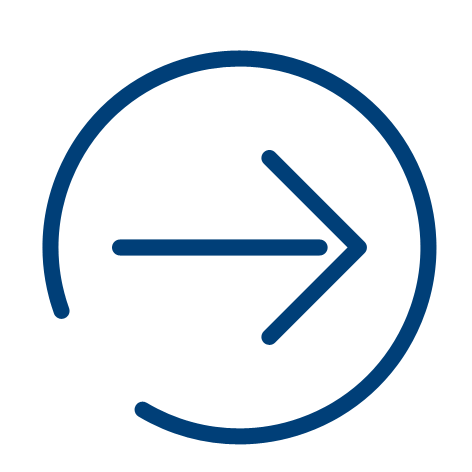 Елена Коробкова, Исполнительный директор НАБУ 

Заседание Международного Банковского Совета
Баку, 26 октября 2017 года
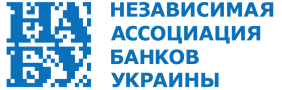 КРАТКОЕ РЕЗЮМЕ
Предпосылки и ключевые проблемы
На сегодня в Украине ни один из государственных или негосударственных органов не наделен реальными полномочиями для защиты прав потребителей финансовых услуг.
Отсутствуют органы внесудебного урегулирования споров между фин. учреждениями и потребителями. При этом такие органы функционируют во всех странах ЕС и во многих других странах мира.
Суды продемонстрировали свою неэффективность, длительность, коррумпированность в решении споров, а значит, пользуются низким доверием обеих сторон (доверие к судам в 2015 году составляла 5%).
Что сделано
ЗУ №1734-VIII (про потребительское кредитование) 15.11.2016 принят в целом, проект Закона №2456-д (про защиту прав потребителей) прошел I чтение в Правительстве и подготовлен для рассмотрения в повторном II чтении.
Проанализирован международный опыт по функционированию финансовых омбудсменов в других странах.
Концепция финансового омбудсмена обсуждена и поддержана рынком (банки-члены НАБУ, ГО, профессиональные ассоциации) и другими регуляторами (НКФП, НКЦБФР).
Концепция финансового омбудсмена впервые представлена и поддержана на заседании Целевой команды реформ фин. сектора в октябре 2015 и ее доработанная версия - повторно на заседании в марте 2017.
Следующие шаги
Сопровождение принятия во II чтении проекта Закона №2456-д.
Подготовка окончательной редакции проекта Закона Украины "О финансовом омбудсмене" и предоставление его на рассмотрение Правительству.
Разработка детальной дорожной карты по запуску работы финансового омбудсмена, в т. ч. организационной структуры и внутренних процессов, проведение обучения персонала и информационной кампании.
2
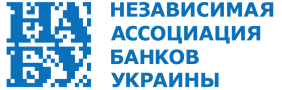 Сейчас ни один из государственных или негосударственных органов не наделен реальными полномочиями для защиты прав потребителей финансовых услуг
меры реагирования
Превентивные меры
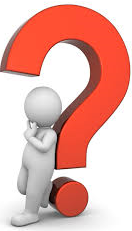 Процесс
Регулирование
Информирование
Контроль
Работа с потребителем в случае нарушения его прав
исполнители
Регуляторы
Фин. учреждения
Регуляторы
Фин. учреждения
Регуляторы
Фин. учреждения
Регуляторы
Правительство
функции
Разработка законодательной, нормативной и надзорной базы, определяющей:
учреждения, ответственные за защиту прав потребителей;
полномочия и институциональную способность учреждений для правоприменения;
ответственность и санкции за нарушение требований законодательства
Проверка соблюдения требований законодательства о защите прав потребителей фин. учреждениями (выездных / дистанционных, плановых / не запланировано)
Применение к фин. учреждениям санкций за нарушение требований закон-ва по защите прав потребителей
Раскрытие информации и реклама
Соблюдение требований законодательства при заключении договоров
Повышение финансовой осведомленности потребителей (включая ответственность потребителей)
Рассмотрение обращений и жалоб
Реагирование на обращения:
Проверка фин. учреждений, в т.ч. Анализ договоров,
рассмотрение дел о нарушении прав и применения мер воздействия

3. Внесудебное (альтернативное) разрешение споров между потребителями и фин. учреждениями
функции, на сегодня выполняются в сфере защиты прав потребителей
функции, которые будут выполняться в сфере защиты прав потребителей после принятия ПЗУ 2456-д
функции, остаются урегулированными и будут отражены в презентации Концепции дальше
В то время как превентивные меры в системе защиты прав потребителей предусмотрены в законопроекте №2456-д, меры реагирования остаются не до конца урегулированными.
3
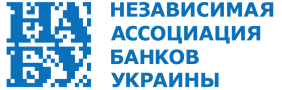 Меры реагирования большинства государственных и негосударственных органов ограничивается лишь рассмотрением обращений граждан
Нацкомфинуслуг
Обращения относительно небанковских услуг
Устанавливает требования к содержанию договоров, касающихся системы гарантирования
Третейские суды
Фонд гарантирования 
вкладов
Исключено рассмотрение споров о защите прав потребителей 
фин. услуг
продукты питания
безопасность
качество
Защита прав потребителей
Госпродпотребслужба
Национальный 
банк Украины
Обращения относительно 
банковских услуг
НКЦПФР
Обращения относительно услуг на рынке ценных бумаг
Контроль бытовых услуг
В итоге потребитель фин. услуг остается не до конца доволен, так как не получает конкретного решения спора, возникшего между ним и провайдером услуг.
4
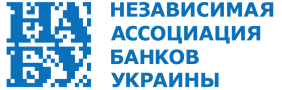 Единственный существующий способ решения споров в сфере защиты прав потребителей фин. услуг - судебный, который является сложным, неэффективным и длительным
регулятор
направляет
запрос
провайдеру
услуг
провайдер
услуг
предоставляет
ответ
регулятору
и потребителю
потребитель
подает
гражданский
иск
в суд
потребитель
подает
жалобу
регулятору
судебные
процедуры
если
спор не
решен
1
2
3
4
5
6
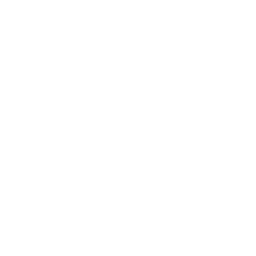 жалоб, поданных в суды потребителями против фин. учреждений, в год1
>70 000
1 год
минимальная продолжительность рассмотрения дела, включая обжалованием1
количество потребителей, которые выбирают отказ от услуг в случае возникновения проблемы 2
30%
количество потребителей, которые выбирают способ защиты - обращение в суд в случае возникновения спора по фин. учреждением2
2-4%
1 Источник: Единый государственный реестр судебных решений 2015 года
2 Источник: USAID / FINREP за 2016
3 Источник: USAID Проект «Справедливое правосудие» 2015 года
Поэтому Европейское сообщество внедряет внесудебное (альтернативное) разрешение споров (ADR) как одну из мер реагирования на нарушения прав потребителей
(Обязательно в странах ЕС с 1 января 2016 в соответствии с Директивой ЕС 2013/11 / ЕС).
5
[Speaker Notes: Директиву опубліковано 21.05.2013, вступила в силу через 20 днів]
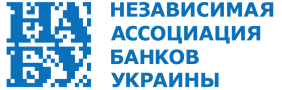 Опыт стран ЕС предлагает 3 основных модели организации внесудебного (альтернативного) разрешения споров
ОБЩЕЕ АГЕНСТВО
по защите прав потребителей
РЕГУЛЯТОР
Переваги
Недоліки
Простота в организации деятельности
Синергия функций по защите прав потребителей и ADR
Риск конфликта интересов
Риск недоверия со стороны потребителей к регуляторам
Увеличение ресурсов регуляторов (дополнительный персонал и бюджет)
1
Функции альтернативного разрешения споров закреплены за каждым регулятором соответствующего сегмента
Отдельное учреждение, занимающееся функциями по защите прав потребителей
всех услуг, в т.ч. финансовых, вместе с альтернативным решением споров
Общий подход к защите прав потребителей различных секторов экономики
Отсутствие информации в полном объеме и необходимость обращаться к регулятору для решения вопроса
Продолжительность решения вопросов
Отсутствие конфликта интересов между пруденциального надзора и наблюдением за рынком
Единственный орган для обращений потребителей по вопросам защиты их прав
2
Комплексный подход в решении споров, охватывая все сегменты фин. сектора
Наличие требований к компетентности, прозрачности и скорости в принятии решений
Справедливость и независимость в принятии решений и залог восстановления доверия потребителей
Необходимость создания и полноценного запуска омбудсмена до 1 года (но есть шанс ускорения при необходимости)
Риск неприятие рынком необходимости финансирования омбудсмена

3
ФИНАНСОВЫЙ ОМБУДСМЕН
Альтернативное разрешение споров по всем видам фин. деятельности сконцентрировано в рамках одного независимого органа (финансового омбудсмена)
Больше преимуществ для всех участников процесса разрешения споров будет иметь создание финансового омбудсмена с распространением компетенции на весь финансовый сектор.
6
Создание функции внесудебного (альтернативного) разрешения споров на базе существующих Третейских судов или Госпродпотребслужбы нецелесообразно…
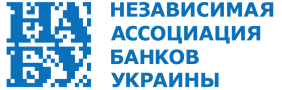 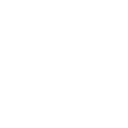 Госпродпотребслужба
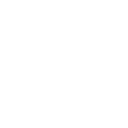 третейские суды
модель организации
Создаются конкретными орг-циями , отсутствует консолидированная практика рассмотрения дел
государственный орган
Обязательные к исполнению предписания об устранении нарушений требований: осуществляется реагирования на нарушения зак-ва, а не решение спора по существу
Обязательность выполнения решения
Обязательное для обеих сторон в соответствии с ЗУ «Об исполнительном производстве»
Бесплатно
Стоимость услуг для потребителей
На платной основе, стоимость зависит от организации, например:
Сумма иска до 30000 грн (80грн + 1,5% от суммы иска)
Сумма иска больше 30 000 (400грн + 1% от сумму иска)
Финансируется из гос. бюджета
Бюджет и финансирование
Принцип самоврядування,
Фінансування за рахунок організації-засновника та учасників спору
Финансовые услуги исключены из сферы деятельности с 2011 года (текущая сфера деятельности: продукты питания, реклама, безопасность, качество, санитария и т.д.)
Специализация на фин. рынках
Есть
Гос. служба
механизм назначения
Судьи назначаются в зависимости от суммы спора (пример):
Более 10 тыс. Грн - 3 судьи: 1 - потребитель, 1 - провайдер, 1 - обеими сторонами
Менее 10 тыс. Грн - судей избирает Председатель Третейского суда
ЗУ «Про третейские суди»
Положение о Госпродпотребслужбу, утвержденное Постановлением КМУ № 667 от 02.09.15
Нормативно- правовая база
Рассмотрение дел третейским судом не ограничен какими-либо сроками, если иное не установлено регламентом третейского суда или соглашением сторон
15-45 днів
Срок рассмотрения дел
подотчетность
Не подотчетны
Подотчетна Кабинету Министров
7
…потому что третейские суды осуществляют рассмотрение дел долго и затратно, а Госпродпотребслужба - неэффективно и обобщенно.
[Speaker Notes: Відповідь на звернення громадян, після розгляду, з вирішенням по суті викладених питань - місячний термін, при наявності проміжної відповіді - до 45 календарних днів.Відповідь на звернення, які не потребують додаткового вивчення, надається невідкладно, але не пізніше 15 календарних днів.]
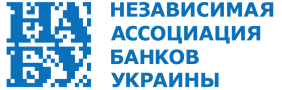 Преимущества применения модели финансового омбудсмена подтверждает успешная практика стран ЕС (19 стран из 28)
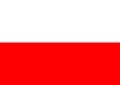 Польша
Франция
Великобритания
Литва
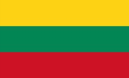 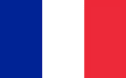 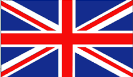 Модель организации

Регулятор
Общее агентство



Финансовый омбудсмен
Обязательность исполнения решения
Решение обязательно
для провайдера услуг. Потребитель имеет право обратиться в суд
Решения-рекомендации
(с правом обеих сторон обратиться в суд)
Решение обязательно
для провайдера услуг. Потребитель имеет право обратиться в суд
Решения-рекомендации
(с правом обеих сторон обратиться в суд)
Бесплатный сервис
для потребителей
Бесплатный сервис
для потребителей
Плата за ходатайство 50 злотых  (12 евро)
Стоимость услуг для потребителей
Бесплатный сервис
для потребителей
За счет взносов фин. учреждений
Финансируется гос-вом
За счет взносов фин. учреждений
За счет взносов фин. учреждений
Бюджет и финансирование омбудсмена
Введение института финансового омбудсмена в Украине предусматривает сочетание в себе наиболее успешных подходов к его организации и функционирования.
8
Предложенная концепция финансового омбудсмена (ФО) в Украине разработана с учетом всех требований Директив ЕС
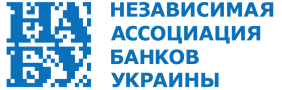 Основные элементы
Концепции
Имплементация принципов, предусмотренных G20 и Директивами ЕС
Залог интеграции с международными сетями ФО
ФО - это сервис, удобный как для потребителей, так и финансовых учреждений
Прозрачность и независимость
Профессиональный анализ ситуации
Сжатые сроки рассмотрения (до 90 дней в соответствии с Директивой ЕС 2013/11 / ЕС)
Принципы деятельности та функции ФО
Процедура назначения должна обеспечить независимость ФО
Наличие надзорного органа
независимый аудит
1
Процесс решения спору
2
Квалифицированный персонал и обслуживание
Персонал, который специализируется на соответствующих видах финансовых рынков
Тренинги для персонала
Медиа кампании и продвижение идеи
4
Назначение и организационная структура
3
Достаточность для компетентного рассмотрения дел
Доступность для потребителей
Бюджет и источники финансирования
5
Введение основных элементов Концепции обеспечит эффективное внесудебное (альтернативное) разрешение споров потребителей финансовых услуг.
9
Директивами ЕС определено 5 основных принципов успешной деятельности ФО
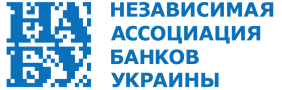 Принципы деят-ти и функции ФО
1
Прозрачность
Широкое информирование потребителей о наличии ФО (веб-сайты фин. Учреждений, договоры и т.п.)
регулярная отчетность
Прозрачный механизм назначения и финансирования
Эффективность
Охватывает весь финансовый сектор
Обращение в удобном для потребителя виде (бумажная или электронная форма)
Решение обязательно для финансового учреждения, а потребителю дает право выбора (в случае непринятия - право обращения в суд)
Тесное взаимодействие с рынком
Процедура ФО (до 90 дней в соответствии с Директивой ЕС 2013/11 / ЕС)
Принципы
деятельности ФО
Независимость
Публичная учреждение, созданное на основе закона
Механизм назначения Советом, в которой делегированы представители регуляторов, рынка, потребителей, доноров
самостоятельный бюджет
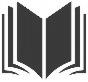 Компетентность
Справедливость
Подразделения предыдущего приема и анализа дел, в соответствии со специализацией на финансовых рынках
Максимальное ограничение по сумме спора (около 200 тыс. Грн.)
Механизм исключительно для заявителей-физических лиц - защита слабой стороны
Обращение для потребителей бесплатное или за минимальную плату
Активная роль в сборе информации, фактов и доказательств
Отсутствие потребности в сторон иметь представителя / адвоката
Функционирование ФО в соответствии с указанными принципами позволит создать условия для его дальнейшей интеграции в международные сети ФО.
10
Новый процесс обеспечит высокую компетентность, прозрачность и независимость принятия решений
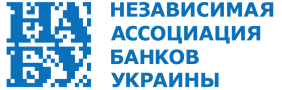 Процесс решения спора
2
Спор решен
Удвол.
Обращение с проблемным вопросом в финансовое учреждение
Обращение к
Регулятору
І
Суду
Неудовл.
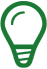 ФО
Accept 
потребителем
Обращение потребителя в суд
Решение суда
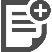 Получение и принятия жалобы финансовым омбудсменом
Сбор 
инф-ции
Решение
Исполнение решения фин. учреждением
Решение исполнено
ІІ
Не accept
потребителем
Не более 90 дней
t
Согласно Концепции ФО и требований Директивы ЕС 2013/11 / ЕС процедура внесудебного разрешения споров создаст привлекательные условия для потребителя и будет продолжаться не более 90 дней.
11
Пути реализации исполнения решений финансового омбудсмена
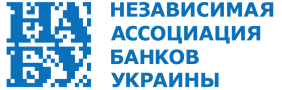 Процесс решения спора
2
Преимущества и недостатки
Условия
Финансовое учреждение обязано выполнить решение ФО в определенные сроки (например, 30 календарных дней).
Законодательное закрепление в:
Законопроекте "О финансового омбудсмена"
ЗУ «Об исполнительном производстве»
ЗУ «Об органах и лиц, осуществляющих принудительное исполнение судебных решений и решений других органов»
Обязательное исполнение решений ФО
+

Максимальная защита потребителей услуг в любых финансовых учреждениях

Риск непринятия рынком
-
Варианты исполнения решений ФО
Добровольное исполнение решений ФО
Декларативный характер обязательства исполнение решений ФО путем предоставления финансовым учреждением письмо
Возможность присоединения к сотрудничеству с ФО на любом этапе
Обязательность присоединения финансовых учреждений по определенным критериям (виды операций, размер капитала, объем активов и т.п.)
Лояльные условия для участия / вступления

Риск недостаточной защищенности потребителей

Риск неприсоединения финансовыми учреждениями к сотрудничеству с ФО
+
-
-
Исходя из текущей ситуации на рынке первый вариант обеспечит максимальную защиту потребителей финансовых услуг.
12
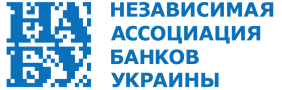 Назначение  и орг. структура
Предложенный состав и орг. структура службы ФО соответствует международным требованиям к аналогичным учреждениям в ЕС
3
Фин. регулятор 1
1
Созданные фин. сообществом ассоциации / союзы
2
СОВЕТ
1
Фин. регулятор 2
Объединения потребителей фин. услуг
2
Контроль
Назначение
1
2
Представитель межд. Орг-ции
ОМБУДСМЕН
Независимая аудиторская компания
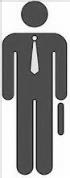 Группа по приему и рассмотрению дел в банковской сфере
вспомогательный персонал
Группа по приему и рассмотрению дел в небанковской сфере
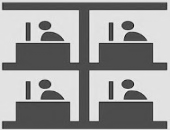 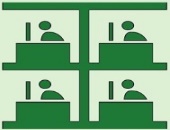 14 чел.
10 чел.
8 чел.
1 Пример: Армения 4000 жалоб / год, Великобритания 1,786,973 жалоб / год.
   Для Украины оптимальный показатель - 50,000 жалоб / год.
Всего планируется: 32 человека, из которых 24 - непосредственно будут заниматься принятием и анализом жалоб. Как показывает опыт других стран, указано количество человек способна рассматривать более 50,000 жалоб / год1
13
Квалифицированный персонал и продвижение
4
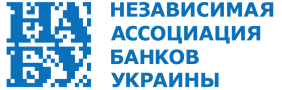 Концепция ФО включает перечень основных требований к лицу, которое может занимать должность ФО
Должен иметь безупречную деловую репутацию, высокие моральные качества, высшее экономическое или юридическое образование, глубокие знания о финансовых услуг
Не может быть лицо, которое в течение последних 3 лет была государственным служащим или занимало должность в органах государственной власти, органах местного самоуправления или финансовых учреждениях или их ассоциациях
Не может иметь какой-либо финансовой или иной заинтересованности в деятельности финансовых учреждений, в том числе не может быть их основателем, акционером, участником
Основные требования и ограничения
(В соответствии с Директивой ЕС)
Не могут занимать любые выборные должности или занимать другие должности в органах государственной власти
Не могут быть лица, признанные судом недееспособными или лица, имеющие неснятую судимость за совершенные преступления
Профессиональный и независимый Финансовый омбудсмен, выбран рынком и в соответствии со всеми указанных требований, будет решать дела беспристрастно и объективно.
14
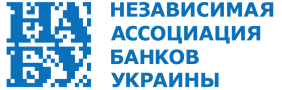 Бюджет и источники финансирования
Финансирование ФО должно осуществляться только за счет взносов участников фин. рынка
5
Условия
За и против
+
Все финансовые учреждения выигрывают от повышения доверия
Не всегда отражает реальную ситуацию с количеством жалоб
Пропорционально активам финансового учреждения1
Порядок расчета будет утверждаться Советом ФО
Будет уплачиваться вперед за квартал
-
Комбинация
2 видов взносов
+
Учитывается количество жалоб, поданных против финансового учреждения на конец предыдущего квартала
Будет исчисляться Секретариатом ФО соответствии с процедурой, утвержденной Советом
Пропорционально кол-ву жалоб
-
Большие расходы несет тот, за кого большее количество жалоб
Может использоваться как нечестная практика ("blackmail") против финансового учреждения фиктивными жалобами
Бесплатно для потребителя

Порядок расчета взносов устанавливается Советом

Взнос, независима от размера активов, устанавливается раз в год Советом

Дифференцированный вклад рассчитывается Секретариатом Омбудсмена раз в квартал в зависимости от количества дел против фин. учреждения в предыдущем квартале

1 страховых премий - для страховых компаний
Одним из главных преимуществ обращения к ФО является доступность и бесплатность этого сервиса для потребителя.
15
Введение ФО окажет положительное влияние на финансовый сектор и непосредственно на потребителей финансовых услуг
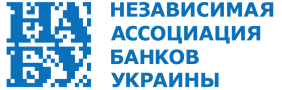 компетентность
Прозрачность и доверие
международные
стандарты
Продолжительность и экономия
Доступность
Сокращение срока рассмотрения дела на 50% (до 3 месяцев)
Менее 10% решений ФО оспариваются в суде 1
100% - имплементация Директивы ЕС и принципов G20
Не менее 40% граждан и фин. учреждений доверяют ФО
Обращение для потребителей бесплатное или за минимальную плату (50 грн.)
Имидж гос-ва
Уменьшение расходов фин. учреждения на рассмотрение дела на 25% уже в течение 1-го года деятельности, а в дальнейшем на 50%
Снижение нагрузки на регуляторов и судебную ветвь власти
1 расчеты указаны, учитывая международные практики функционирования аналогичных институтов в странах ЕС
Финансовый омбудсмен будет «учить» потребителей, нести лучшие практики и способствовать переговорам и решению споров между сторонами.
16
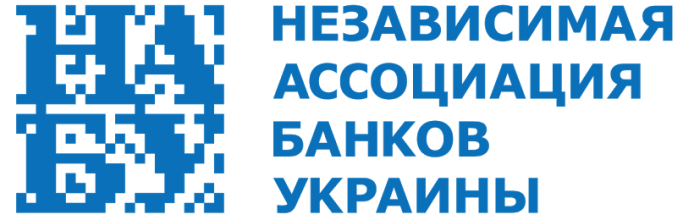 БЛАГОДАРЮ ЗА ВНИМАНИЕ!
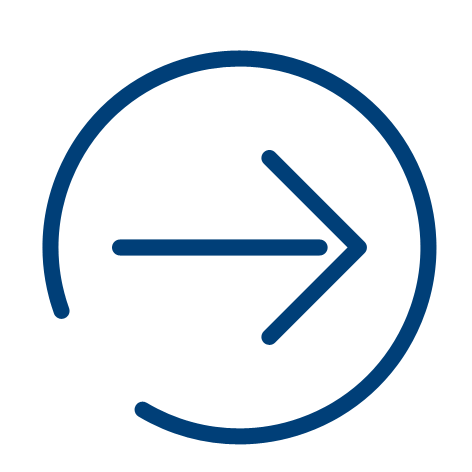 Заседание Международного Банковского Совета 

Баку, 26 октября 2017 года